Презентация к  занятию в подготовительной группе детского сада. Русская поэзия в стихах Сергея Александровича Есенина120 лет со дня рождения поэта.(3 октября 1895).
Фадеевой Татьяны.
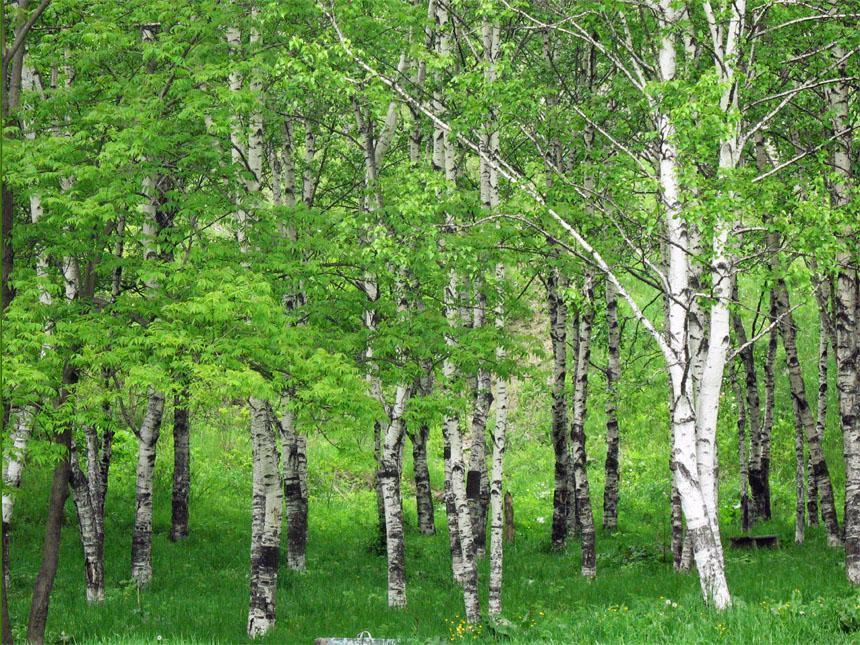 Берёзовая роща.
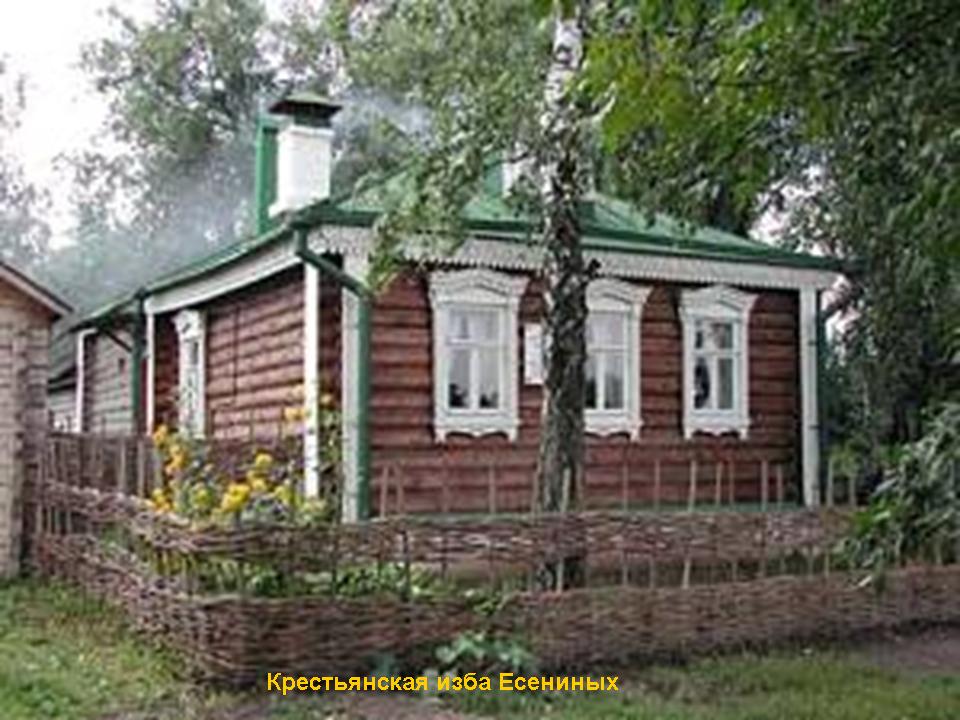 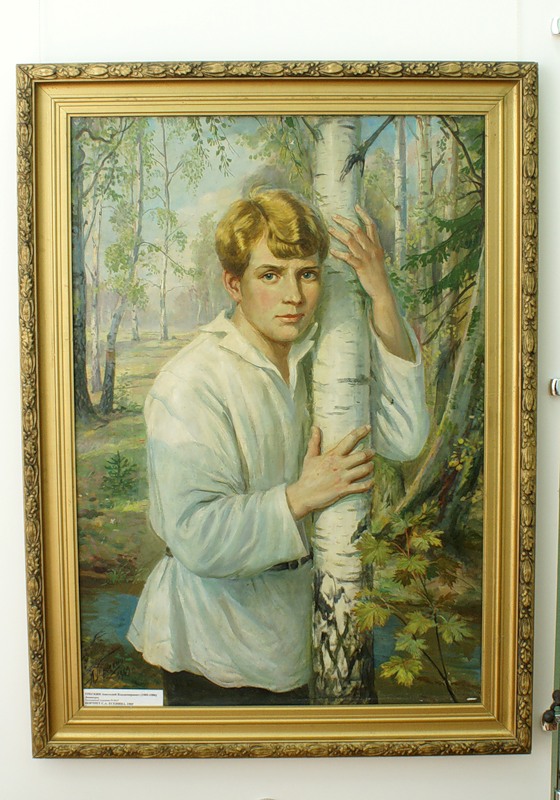 Сергей Александрович Есенин
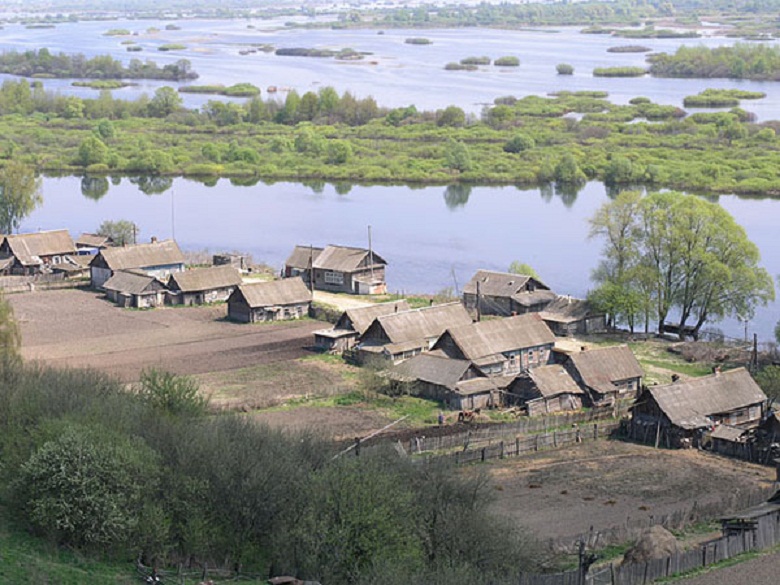 Деревня
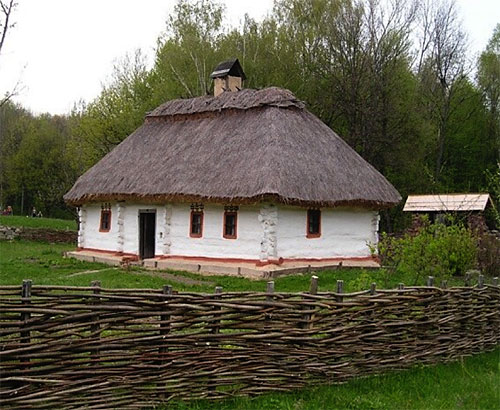 Хата
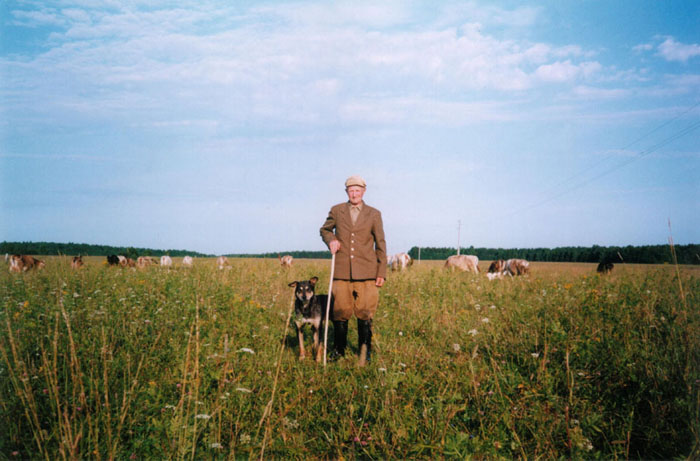 Пастух
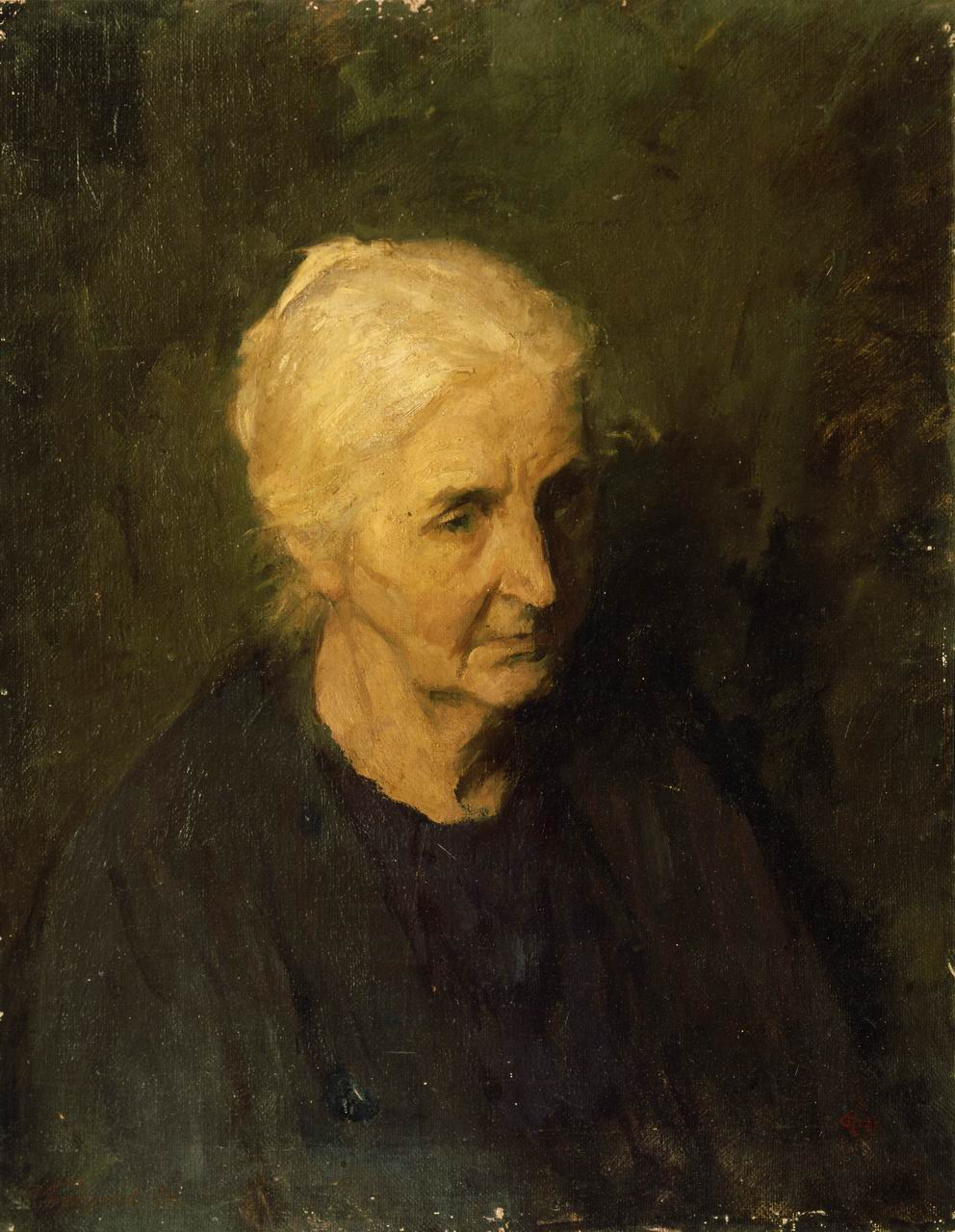 Бабушка
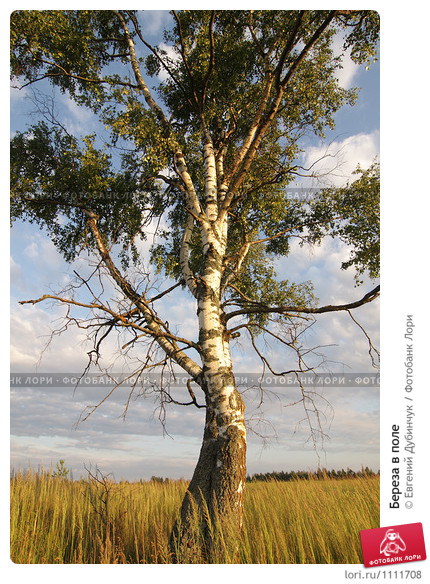 Берёза
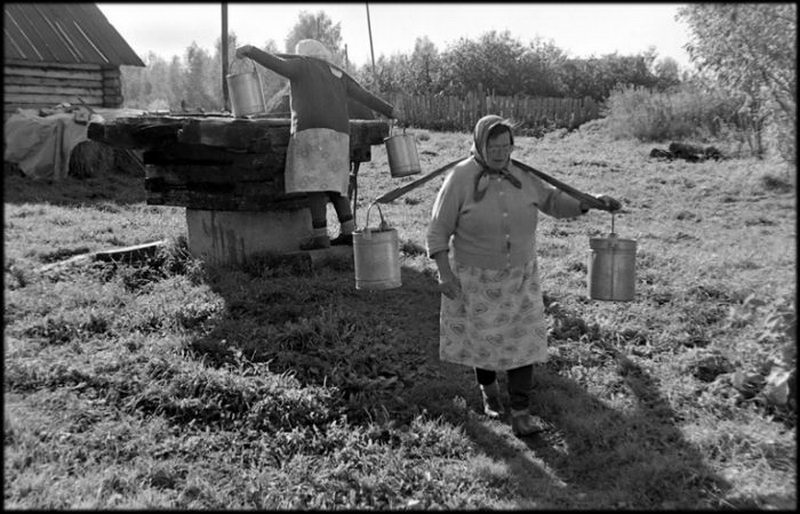 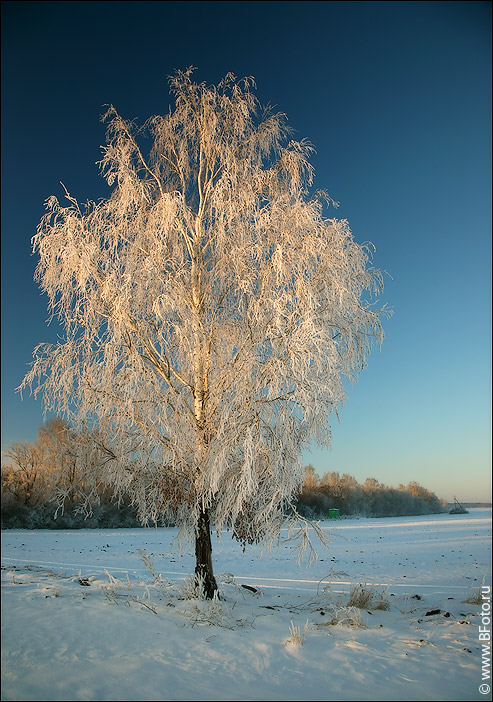 Зимняя берёза
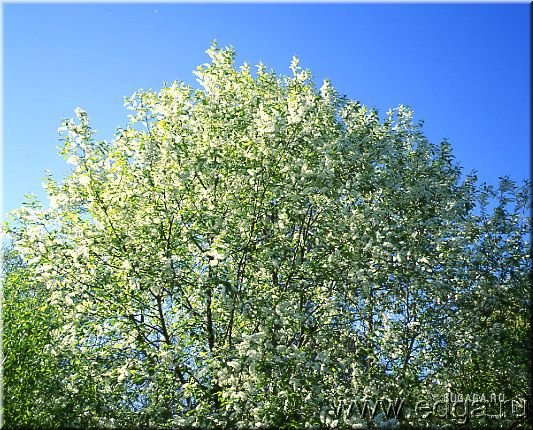 Весенняя черёмуха
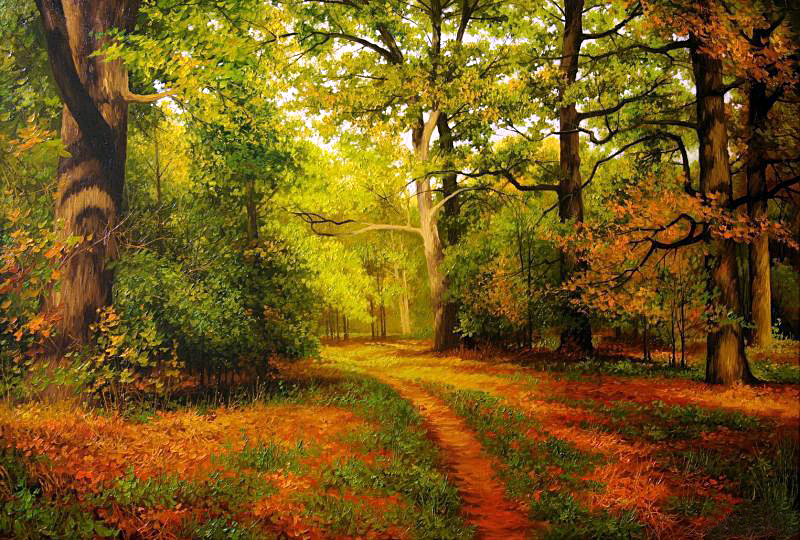 Осенняя роща